Answering the Call for Better Student Data
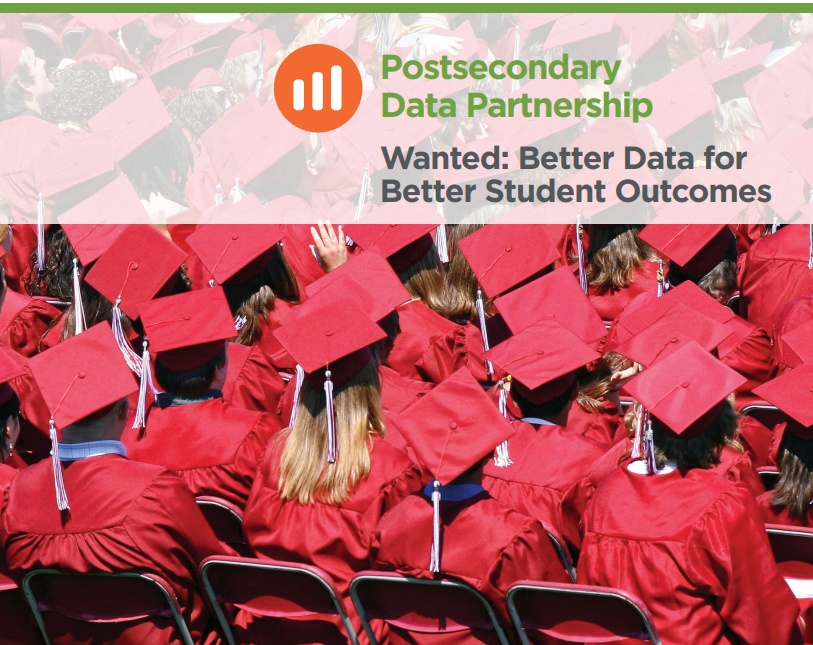 1
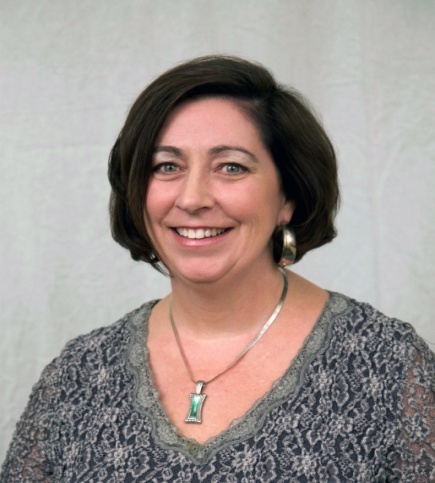 Michelle Blackwell
Manager Data Partnerships
National Student Clearinghouse Research Center
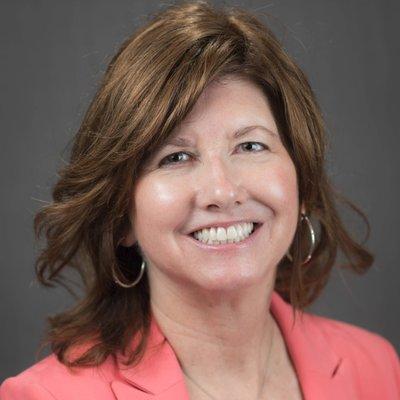 Laurie Heacock
Senior Advisor of Data and Analytics
Achieving the Dream
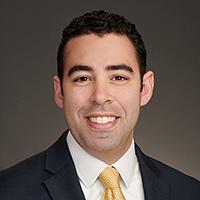 Eric GodinAssociate Vice President
State Higher Education Executive Officers
2
Agenda
Who, What, When, Why and How of the Postsecondary Data Partnership (PDP)
IT as a Strategic Partner of the PDP
Activity: Bridging Campus Needs and Technology Solutions
3
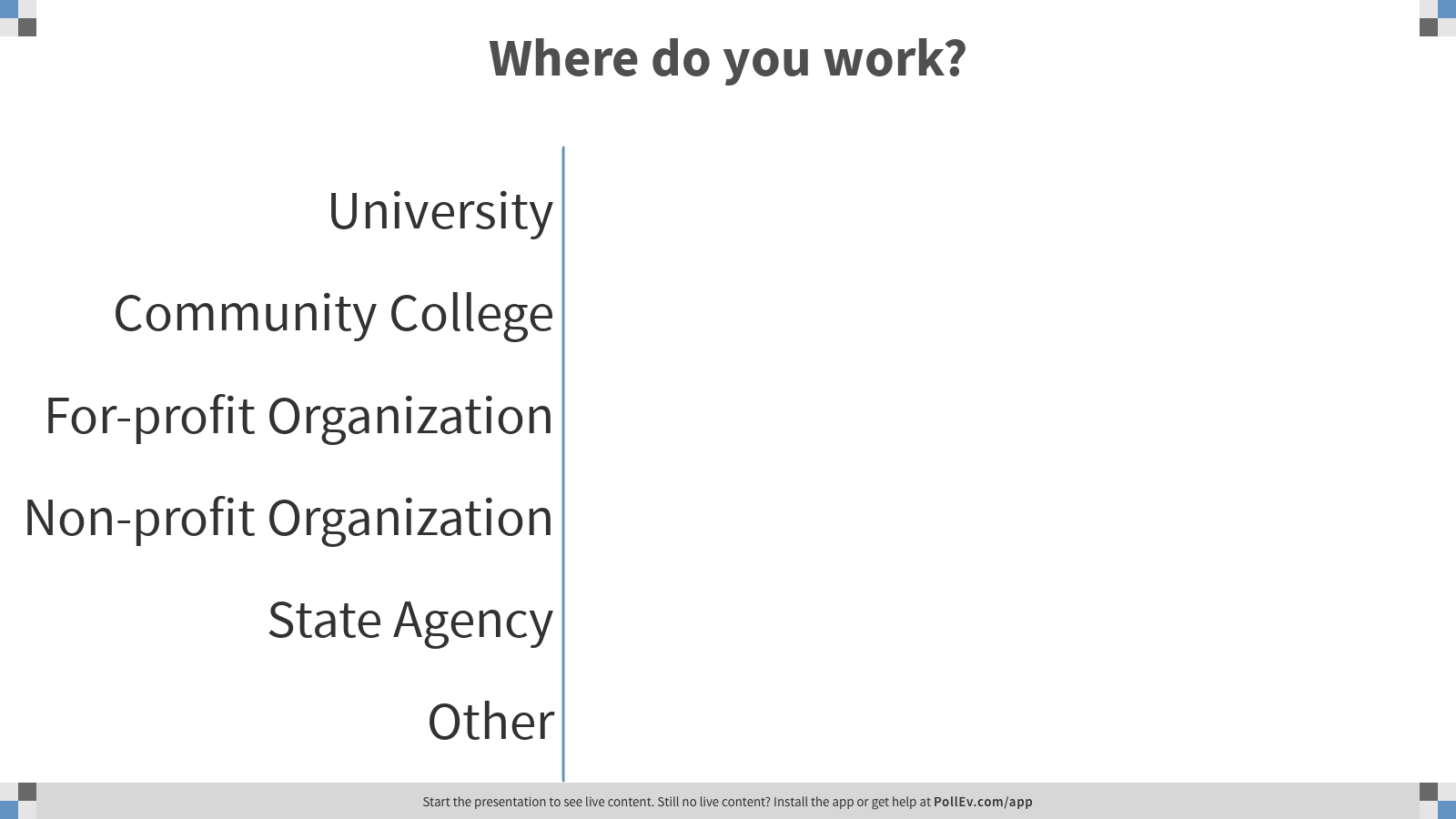 4
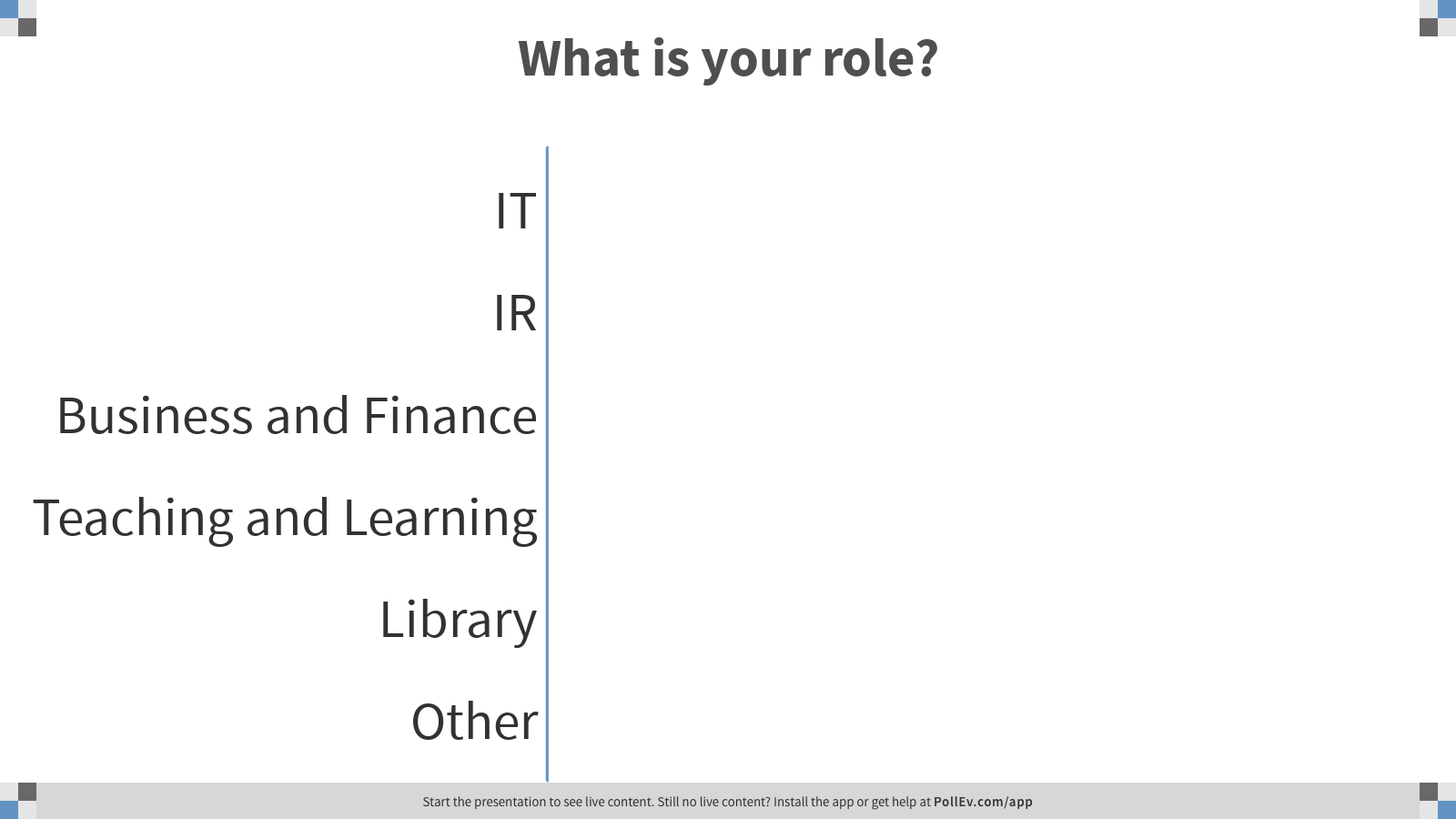 5
Who are the Postsecondary Data Partnership (PDP) Partners?
6
10/15/2019
Funders	                                    Managing Organization
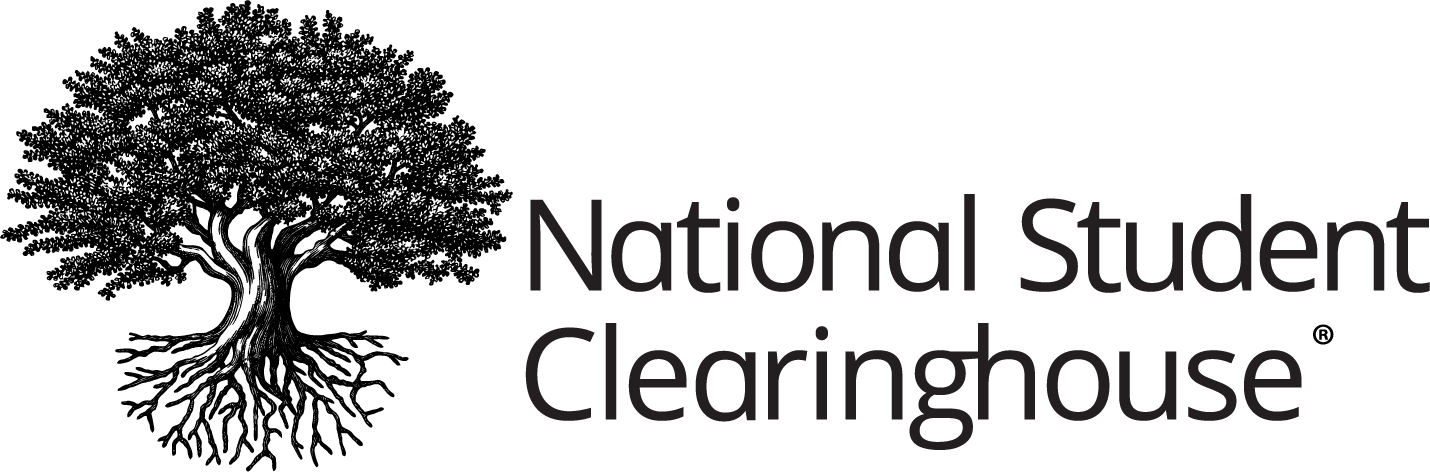 Bill & Melinda Gates Foundation
Lumina Foundation
7
Participating Organizational Data Partners?
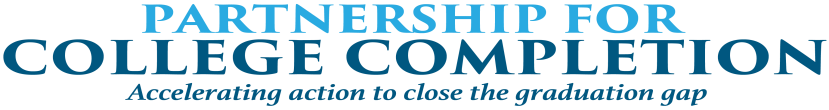 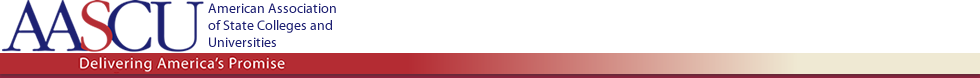 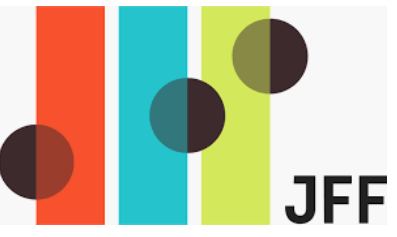 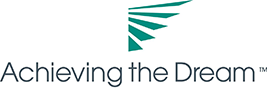 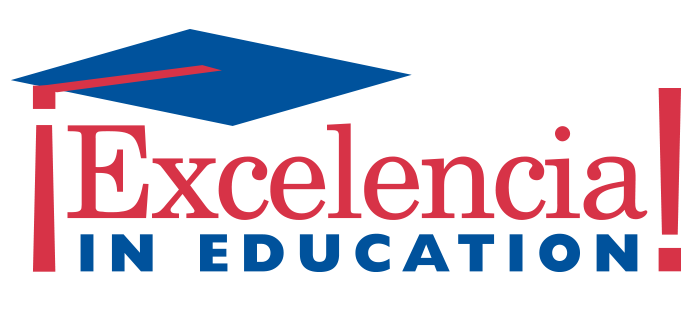 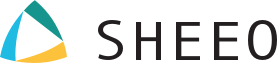 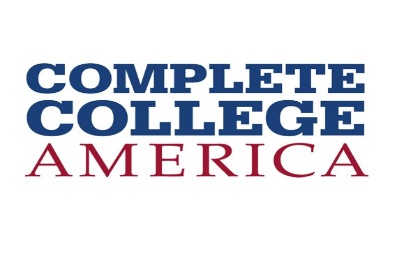 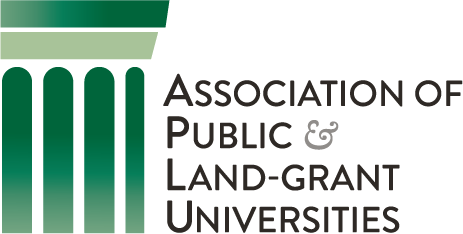 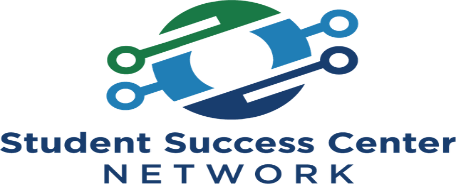 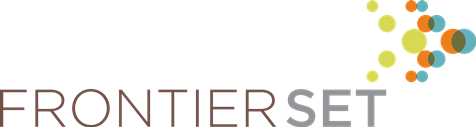 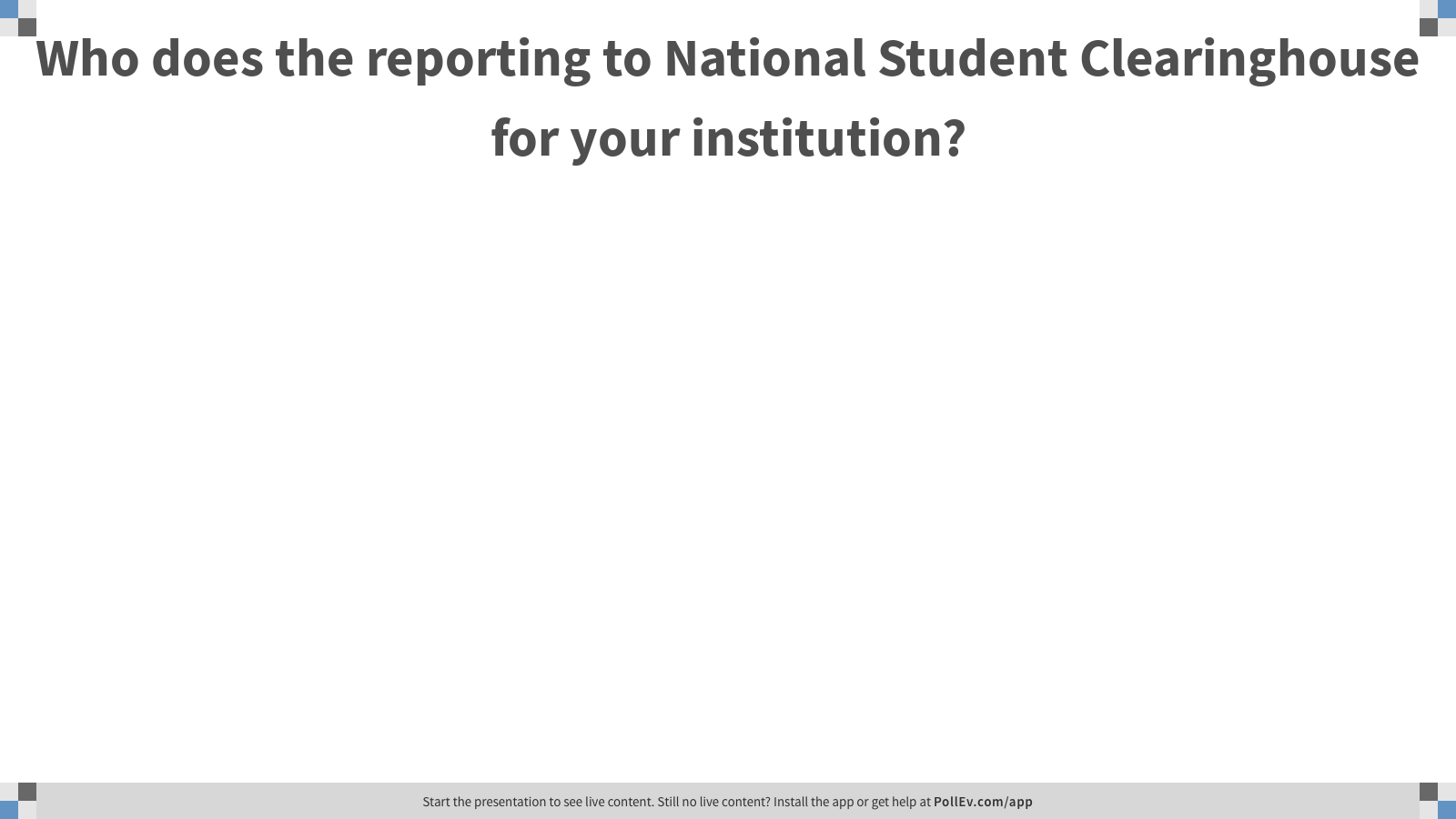 9
Who are the Data Partners?
Data-enabled leaders
Campus Reporting
Institutions
Board
President’s cabinet
Administrators
Full-time faculty
Adjunct faculty
Academic Affairs
Student Services
Four-Year Universities

Community Colleges

Districts

Systems
IT

IR

Registrar’s office

System office
10
What is the Postsecondary Data Partnership (PDP)?
11
Answers the call for better data by partnering to:
Build alignment in the field around a new metrics framework drawn on lessons from the field over the past decade

Help institutions better understand how they are performing related to student access, progress, completion and post-college outcomes

Gain insights on equity measures to include all students, including those underserved who  may have been invisible in other data collections
Answers the call for better data by partnering to:
Improve data quality, transparency and use

Reduce reporting burden

Provide meaningful benchmarks
13
PDP Process – Building on Our Existing Institutional Relationships and Reporting
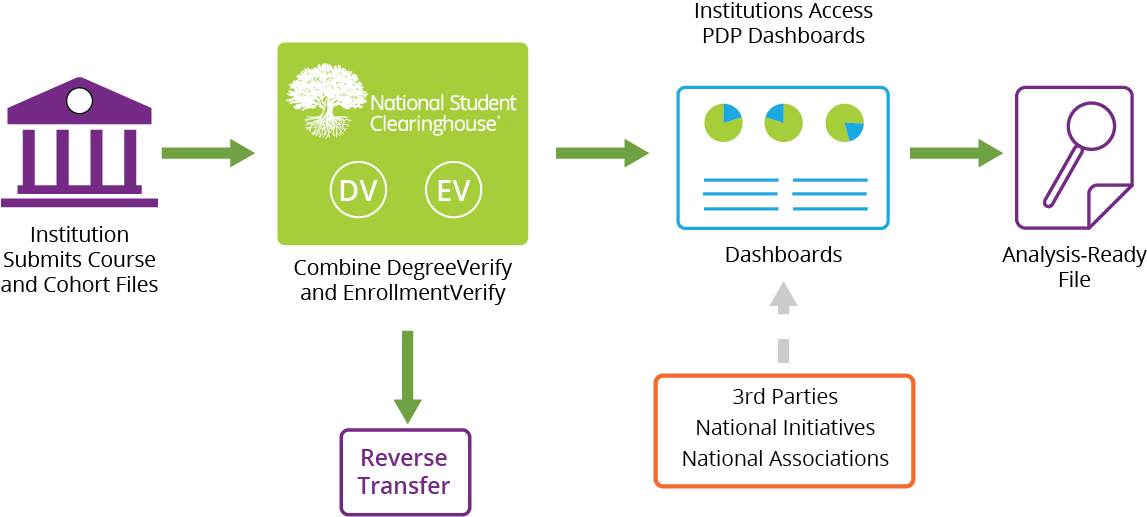 Postsecondary Data Partnership Dashboards
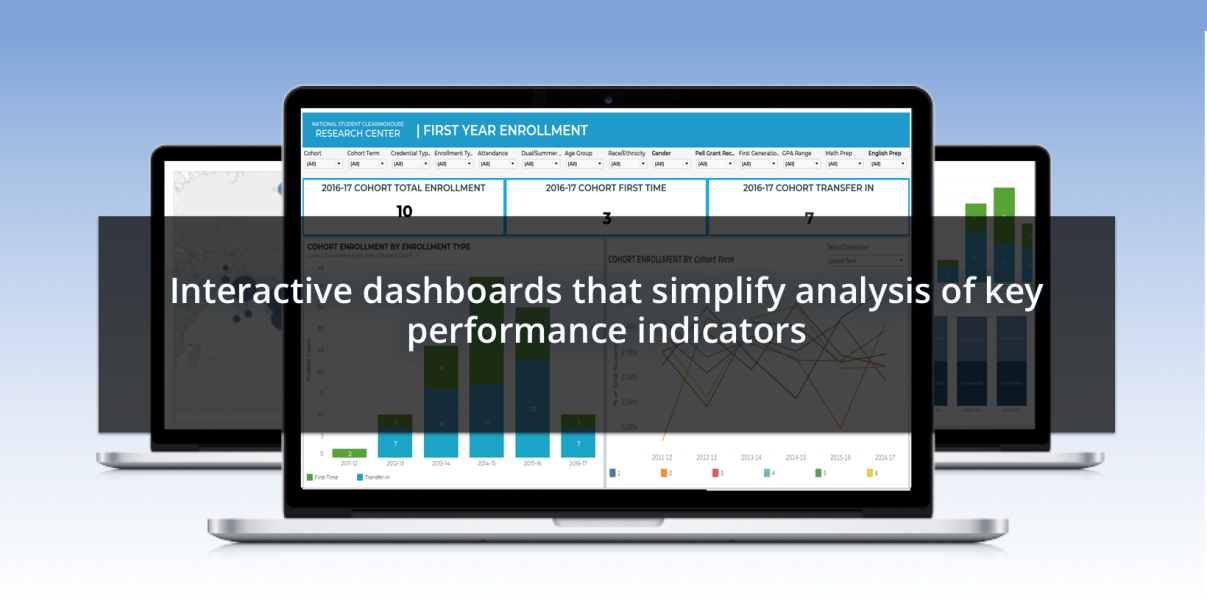 Filter by:
Cohort
Cohort Term
Credential Type Sought
Age
Race/Ethnicity
Gender
Enrollment Type
Attendance
Dual/summer Enrollment
Pell
First Generation
GPA
Math Prepared
English Prepared
Analysis-Ready File
Data from course file, cohort file, and NSC enrollment/degree data
Derived metrics such as:
Retention/Persistence 
Year of last degree/enrollment 
Time to credential 
Student level identified for institution; 
Can be used for granular analysis, making KPI metric data actionable
16
When can you start submitting data to the PDP?
New institutions can begin reporting at any time.
Current institutions report twice yearly for the previous semester
Institutions are encouraged to report 3-5 years years of data in their first reporting submission
17
Why Should We Join the Postsecondary Data Partnership (PDP)?
18
To promote success by helping you:
Reduce reporting burden, freeing up more time for data usage
Access leading indicators that are predictive of completion such as:
Credit accumulation first term and first year
Credit completion ratio
Successful completion of gateway Math and English in the first year
Term to term persistence
Disaggregate data by ethnicity, gender, age, Pell status, first generation 	status to identify equity gaps
To promote success by helping you:
Evaluate impact of co-requisites, embedded supports and other pathways reforms
Benchmark by Carnegie classification
Democratize data and break down silos through use of interactive Tableau dashboards including executive summary dashboards
Convene faculty and student services staff to discuss data and how to 	redesign the student experience to increase early momentum
20
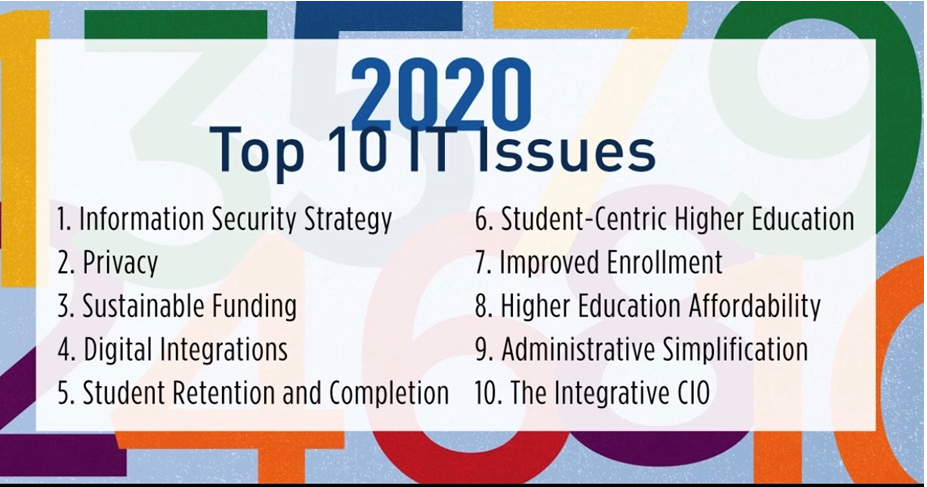 21
How to Join the Postsecondary Data Partnership (PDP)?
22
Data sharing agreements
4-8 weeks
Postsecondary Data Partnership Process
Legal Contracts
Program to pull data 
Typically 1 full week of work (40  hours) 5 years of historical and current year.
Data Programming
First time approximately 1-2 weeks of passing validations and troubleshooting
Subsequent less than one week
Submit 
Data
23
Additional data quality validations
May result in resubmissions
This process time frame will vary over the next year due to continued enhancements.  Availability of dashboards will depend on when data has completed validations.
Data 
Quality
Clearinghouse matches to Degree and Enrollment Data
Process
Data
Interactive Dashboards
Analysis Ready File
Dashboards and Analysis Ready File
24
Report Two Additional Files to NSC
Cohort File
Course File
Pell status
Program Intent (degree type, transfer)
GPA (term, cumulative)
Course name, number, CIP, type, delivery method
Course credits, grade, etc.
Gateway Math & English
Degree type sought
Reverse Transfer information
Entry status
High school completion & GPA
First-generation status
Race/ethnicity
Dual enrollment
Number credits attempted & transferred 
Math & English readiness
25
Where is your institution on the analytics curve?
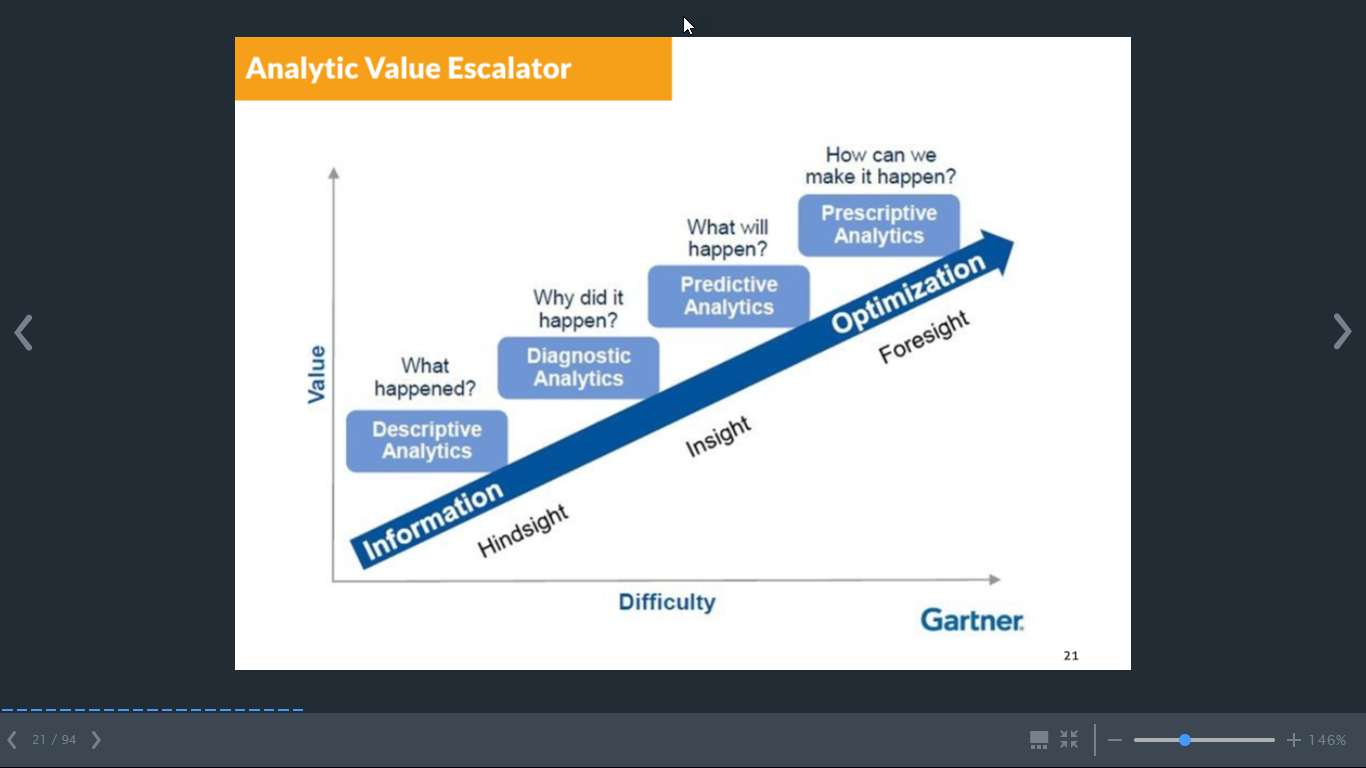 26
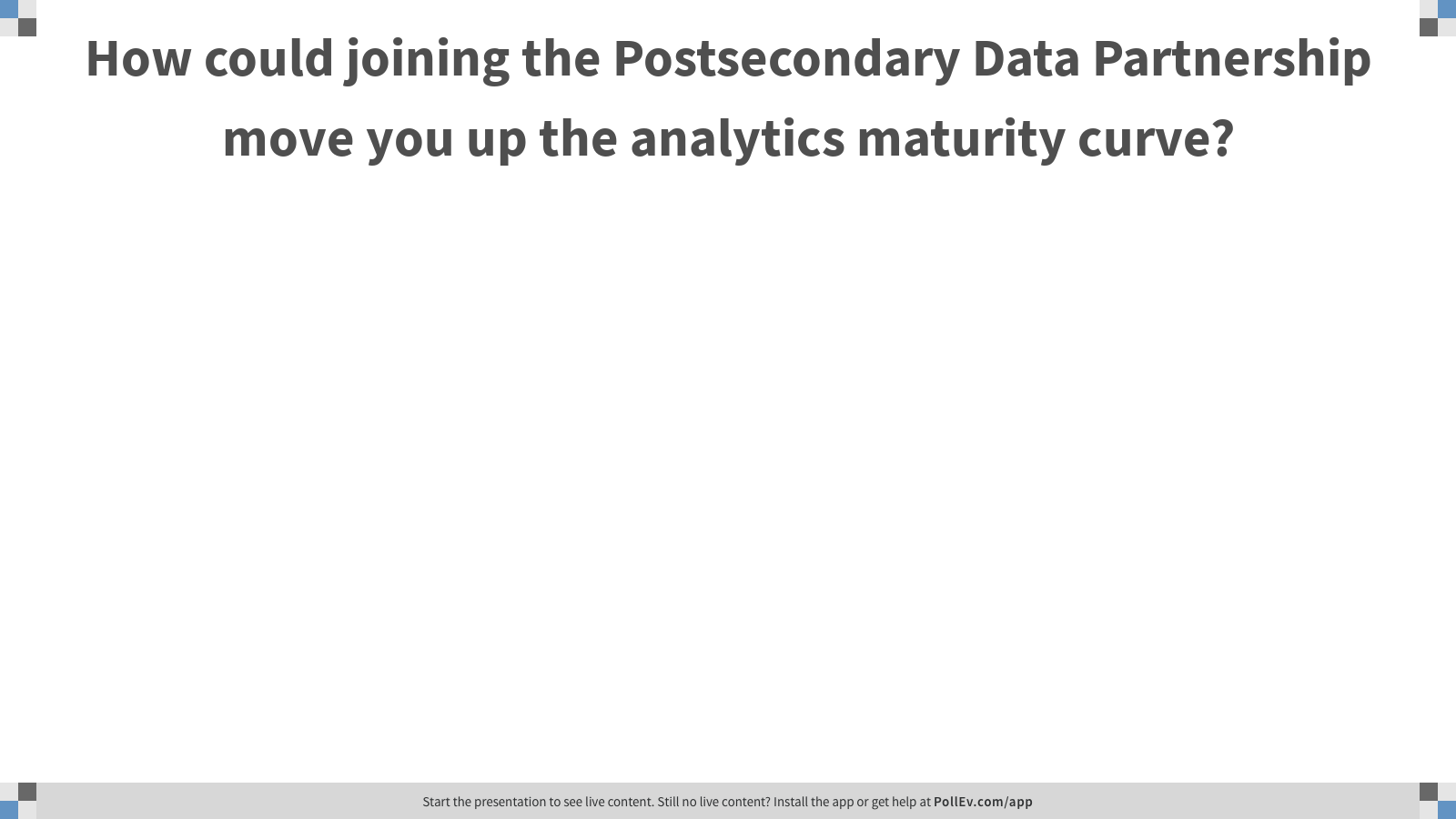 27
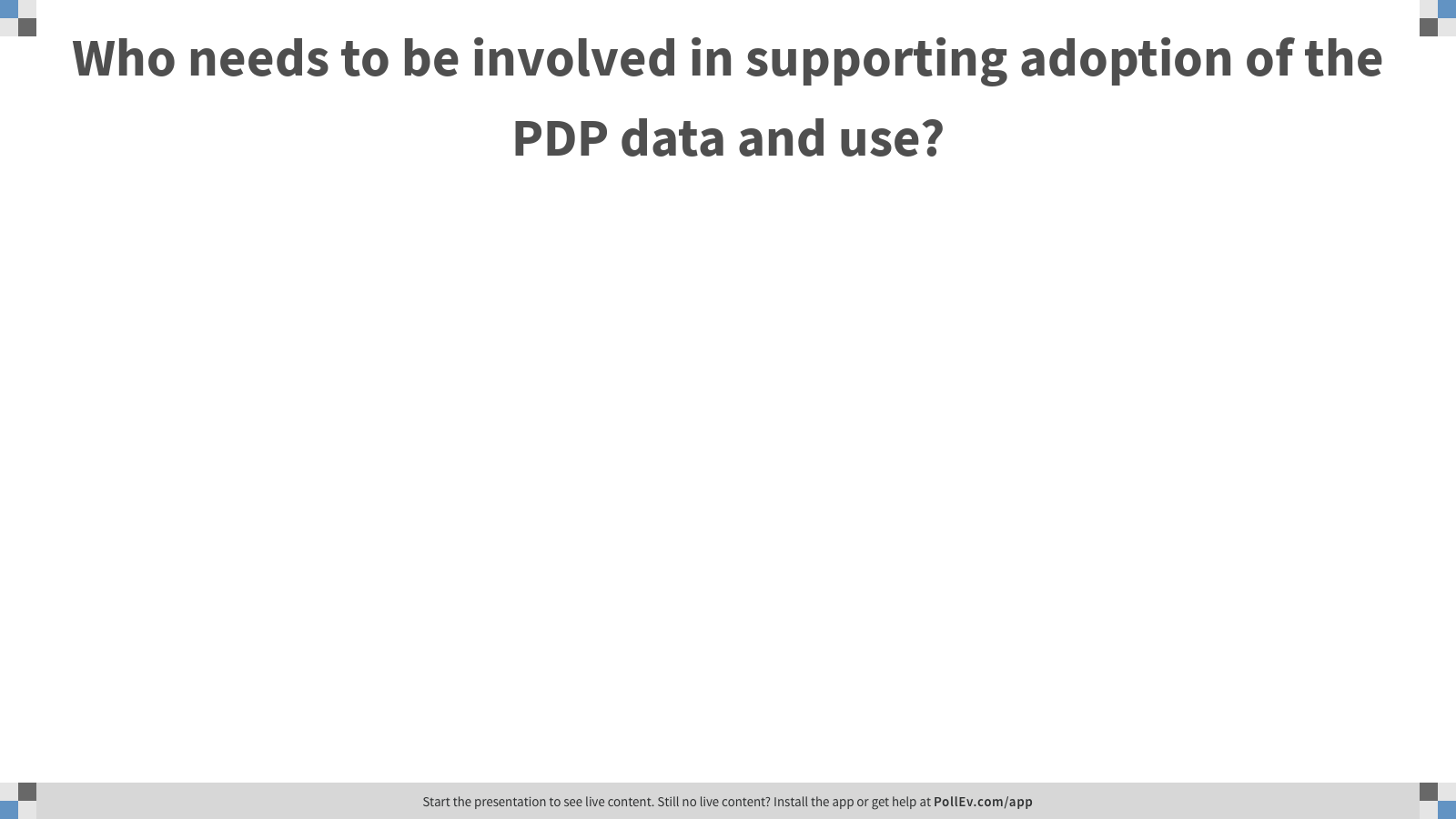 28
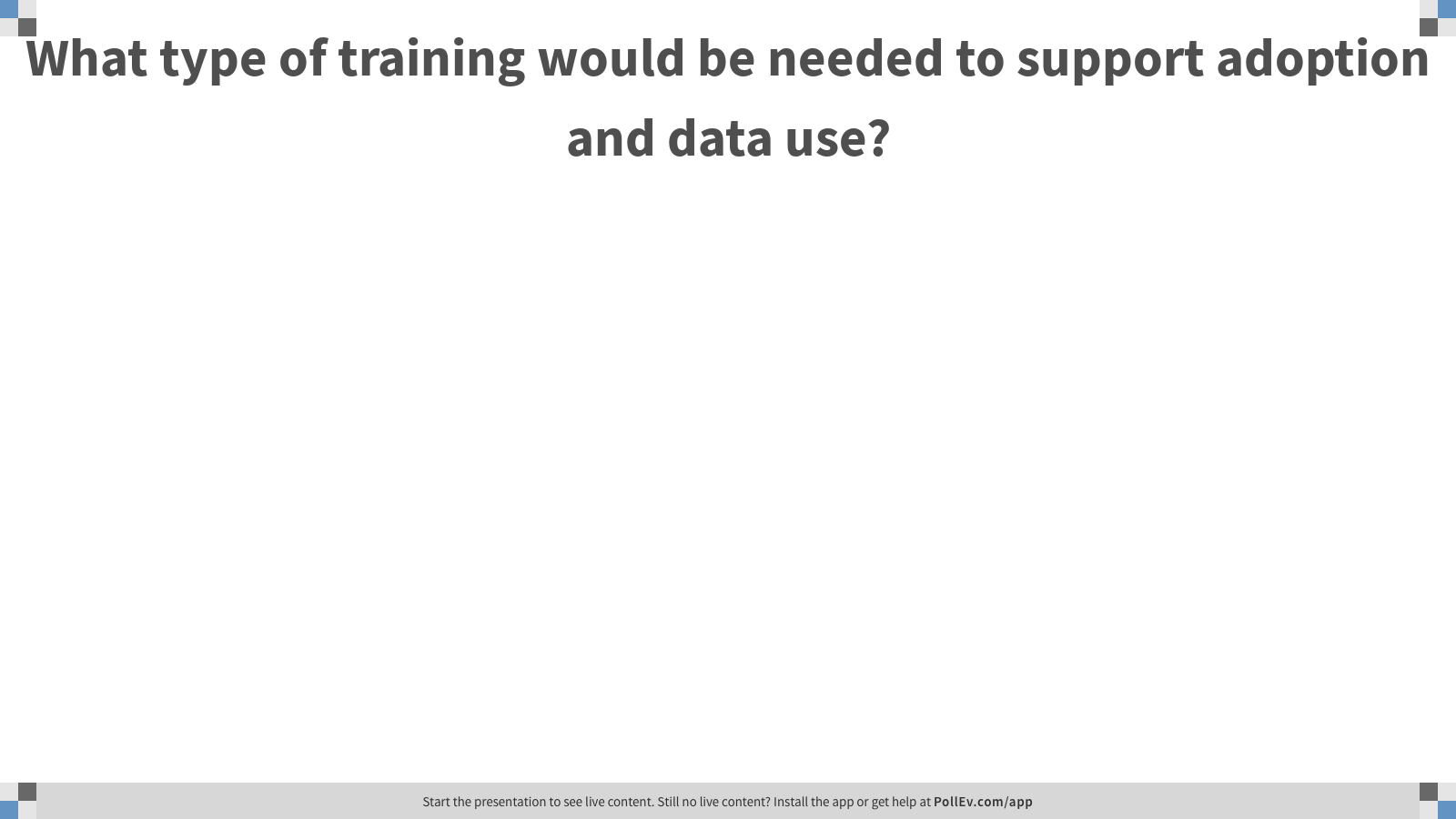 29
Learn More at PDP Website
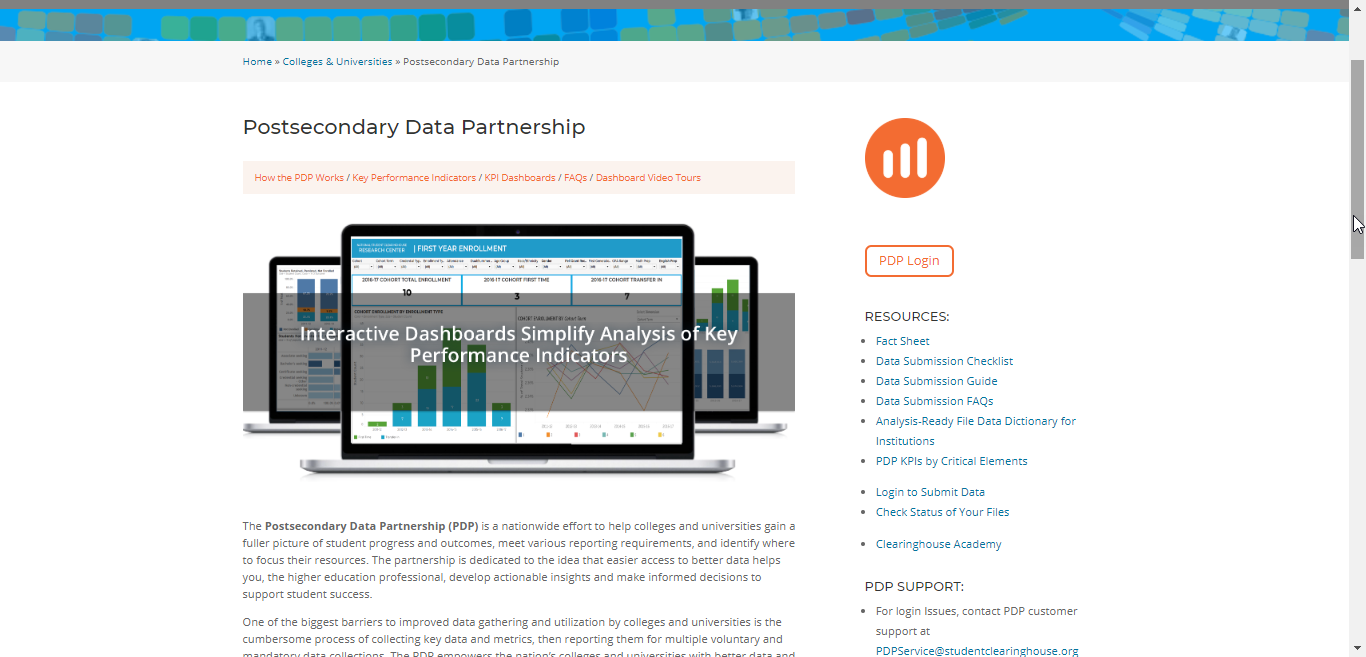 30
SHEEO Supporting the PDP
PDP Convenings (JFF – July), (CCA – October)
Technical Support (Data Upload & Data Analysis)
Webinars
Case Studies
Data Analysis Examples
Technical Briefs
Blog Posts
Research Papers
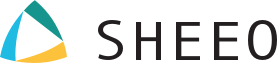 10/15/2019
Join a Future Learning Event
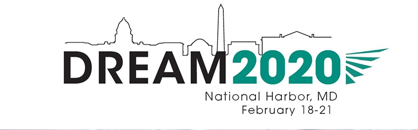 NSC & Partner hosted webinars

Watch for us at a conference near you.
32
Contact us at:
mblackwell@studentclearinghouse.org

lheacock@achievingthedream.org

egodin@sheeo.org


Visit the PDP Website: https://studentclearinghouse.org/colleges/pdp/
33
Q & A
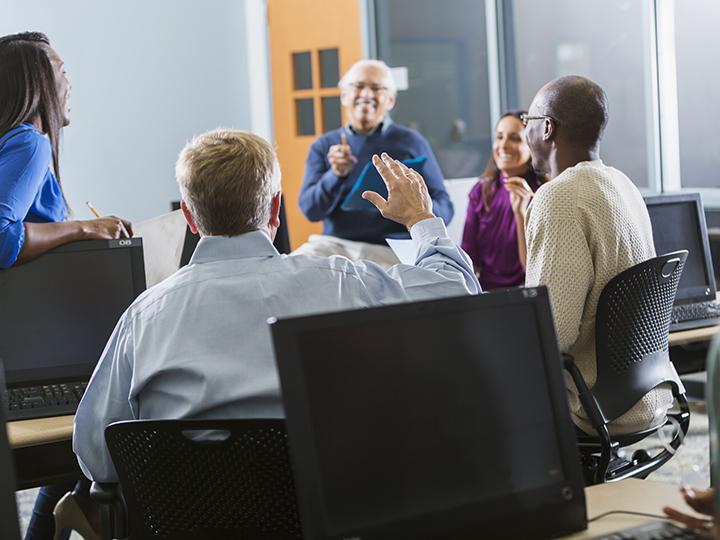 34